Лекція 1. Основи маркетингової діяльності підприємства, основні елементи та види маркетингу
Предметом дисципліни “Маркетинг в готельно-ресторанній сфері” є вивчення загальних закономірностей розвитку маркетингу в сучасних умовах, а також система маркетингу підприємств готельного та ресторанного господарства. 
     Готельно-ресторанний бізнес є галуззю з високим рівнем конкуренції, що має за мету максимально задовольнити потреби споживачів, забезпечити високий рівень комфорту, задовольнити найрізноманітніші побутові, господарські і культурні запити клієнтів. З кожним роком вимоги до рівня цих послуг зростають. Чим вищі культура та якість обслуговування ві.двідувачів, тим вищий імідж готелю й ресторану, тим привабливіші вони для клієнтів.
Тому основна ціль маркетингу підприємств ГРБ –високоякісне задоволення потреб споживачів.
Мета навчальної дисципліни – формування сучасної цілісної системи поглядів та спеціальних знань у сфері маркетингу; набуття практичних навичок та засвоєння теоретичних основ маркетингової діяльності підприємств готельного та ресторанного господарства; опанування сучасних методик проведення аналізу маркетингового середовища, вибору цільового сегмента споживачів, розробки ефективної товарної, цінової, комунікаційної політики та політики розповсюдження.
Початки розвитку маркетингу потрібно шукати у виробничій практиці Сполучених Штатів Америки на початку XX ст., однак деякі теоретики маркетингу вважають, що він сягає початків тогочасної економічної теорії кінця XVIII ст. 
    Елементи маркетингового управлінця були введені до виробничої практики підприємств тільки у 30-х роках XX ст., а теперішній маркетинг почав формуватися у 50-х роках XX ст. у виробництві матеріальних благ. На думку професора Північно-Західного університету США Ф. Котлера, з'ясування ролі маркетингу як унікальної функції ринку належить Мак-Корнікові — конструктору механічної жатки, який у 1850 р. виокремив інструменти, які й тепер визначають основні поняття маркетингу. До них можна віднести:
 дослідження й аналіз ринку;
 позицію підприємства на ринку;
 сучасну політику цін;
 роль продавця послуг;
 значення сервісного обслуговування.
Професор Гарвардського університету П. Друккер характеризує маркетинг таким чином: "Маркетинг — це концепція управління фірмою, в центрі якої перебуває покупець, клієнт з його потребами та запитами, і вся фірма, її відділення, ланки й ділянки націлені на те, щоб якнайкраще ці потреби задовольнити". 
    Відтак він зазначає, що на підприємстві, справді орієнтованому на маркетинг, неможливо зробити просте розмежування, виділивши тих, хто працює у галузі маркетингу, оскільки кожен, приймаючи своє рішення, думає про результати впливу на покупців і ринки.
    
"Маркетинг являє собою процес управління, що відповідає за визначення, передбачення і задоволення вимог замовника із прибутком." - Чартерний інститут маркетингу.     
  Термін «маркетинг» походить від англійського слова «market» і в буквальному розумінні означає якусь діяльність, здійснювану на ринку. Однак це надто загальне тлумачення, що дає лише поверхневе уявлення про сутність даного явища як особливого виду людської діяльності. 
      Маркетинг — поняття складне, динамічне, багатопланове, тому неможливо в одному універсальному визначенні дати повну характеристику, адекватну його сутності, принципам і функціям. Існують тисячі визначень, кожне з яких розглядає певний аспект маркетингу або робить спробу його комплексної характеристики.
Маркетинг найчастіше трактують, виходячи з трьох основних постулатів
 1) маркетинг як принцип: орієнтація на споживача, що передбачає спрямування всіх зусиль і рішень підприємства чи організації на задоволення потреб, що виникають на ринку;
 2) маркетинг як засіб: прийоми маркетингу, що мають на меті координування використання інструментів впливу на ринок для створення бажаних позицій підприємства та переваг перед конкурентами;
 3) маркетинг як метод: маркетингові дослідження, що передбачають систематичний пошук рішень з використанням сучасних соціологічних і технічних засобів. 
Основними принципами маркетингу повинні бути:
1- цільовий вибір і формування ринку, що становить стратегічне рішення підприємства;
2- дослідження ринку, яке дозволяє отримувати інформацію про потреби, прагнення і мотиви споживача, що визначає ринкову поведінку потенційних покупців, більше того, таке дослідження дозволяє здобути інформацію про конкурентів і їхню діяльність, спрямовану на споживача;
3- інтегрований вплив на ринок за допомогою комплексу інструментів, які називають комплексом маркетингу, або marketing-mix;
4- планування ринкової діяльності, тобто необхідність нагромадження й аналізу відповідної інформації та проектування дій з одночасною оцінкою можливих результатів;
5- контроль ефективності маркетингових заходів за допомогою перевірки чи у практичній діяльності порівняння отриманого фактичного результату та запланованого показника.
Основний принцип, що діє на всіх стадіях маркетингу, - принцип зворотнього зв'язку між виробником послуг та споживачами.
Найбільш загальними принципами маркетингу, як відомо, є наступні:
1.Орієнтація на споживача. Ринок утворюють споживачі з конкретними потребами, для задоволення яких вони бажають і готові брати участь в обміні. Саме ідентифікації бажань споживачів в маркетингу приділяється особлива увага. Підприємство повинно розглядати всі свої товари і послуги з урахуванням того, наскільки вони можуть допомогти покупцям вирішити їхні проблеми.
2. Націленість на чітко виражений комерційний результат, тобто наявність довготривалих цілей і прагнення їх досягнення. Сформувавши найголовніші цілі, визначають три головних компонента маркетингової діяльності: терміни, ресурси, відповідальність. Відтак – орієнтація на довготривалий прогноз всієї маркетингової ситуації. Реалізація цього принципу передбачає використання відповідних механізмів ефективної адаптації до мінливих ситуацій і шляхом цього забезпечує можливості розвитку підприємства в умовах динамічного і не стабільного зовнішнього середовища.
3. Комплексний підхід для досягнення поставлених цілей, позаяк успіх забезпечується лише всією сукупністю засобів маркетингу, у їх взаємозв'язку і взаємозумовленості. Спільна дія елементів системи дає синергічний ефект, який полягає в тому, що результат цієї дії кількісно і якісно перевищує просте сумування результатів окремих його елементів.
4. Максимальне врахування умов і потреб ринку з одночасною цілеспрямованою дією на нього. Характеризуючи цей принцип, П. Друкер відзначав : «Мета маркетингу – так добре розпізнати і зрозуміти споживача, що товари або послуги будуть дуже точно йому підходити і продаватимуть себе самі». Тут потрібно розділити потенційних покупців на групи, які з одного боку, повинні бути по можливості однорідними за багатьма суттєвими ознаками, а з другого боку – достатньо представницькими для забезпечення ефективного збуту.
5. Інтегрувати стратегію пристосування до мінливого попиту з активним впливом на нього і створювати умови для відтворення попиту;
6. Забезпечувати перманентність інноваційного процесу, що дозволяє орієнтуватися на довгострокову перспективу;
7. Враховувати соціальний фактор на всіх етапах маркетингового процесу.
Маркетинг – це найважливіша складова успіху будь-якої компанії, найпростішим визначенням якого є здобуття прибутку із задоволення споживача. 
Ціль маркетингу – залучити нових клієнтів, обіцяючи найвищу споживчу цінність, та зберегти старих клієнтів, постійно задовольняючи їхні мінливі запити. 
Маркетинг – це соціальний та управлінський процес, за допомогою якого окремі особи та групи осіб задовольняють свої потреби, створюючи товари та споживчі цінності й обмін ними.
Потреба – це суб’єктивне відчуття незадоволення або недостатнього задоволення, спрямоване на його зменшення або ліквідацію (відчуття нестачі чогось необхідного, що відчуває людина).
Найбільш розповсюдженою класифікацією потреб є(за А.Маслоу) :
- фізіологічні потреби; 
- потреби в самозбереженні; 
- соціальні потреби; 
- потреби в повазі; 
- потреби в самоствердженні і саморозвитку.
Маркетинг як функція менеджменту (управління підприємством) включає аналіз, планування, реалізацію і контроль заходів, спрямованих на формування та посилення попиту і збільшення прибутку. Існує понад 2000 визначень маркетингу. Маркетинг – це вид людської діяльності, спрямованої на задоволення потреб споживачів шляхом обміну товарами (Філіп Котлер).Маркетинг готельного і ресторанного господарства – це діяльність, спрямована на створення попиту і досягнення цілей підприємств готельно-ресторанного господарства через максимальне задоволення потреб споживачів.
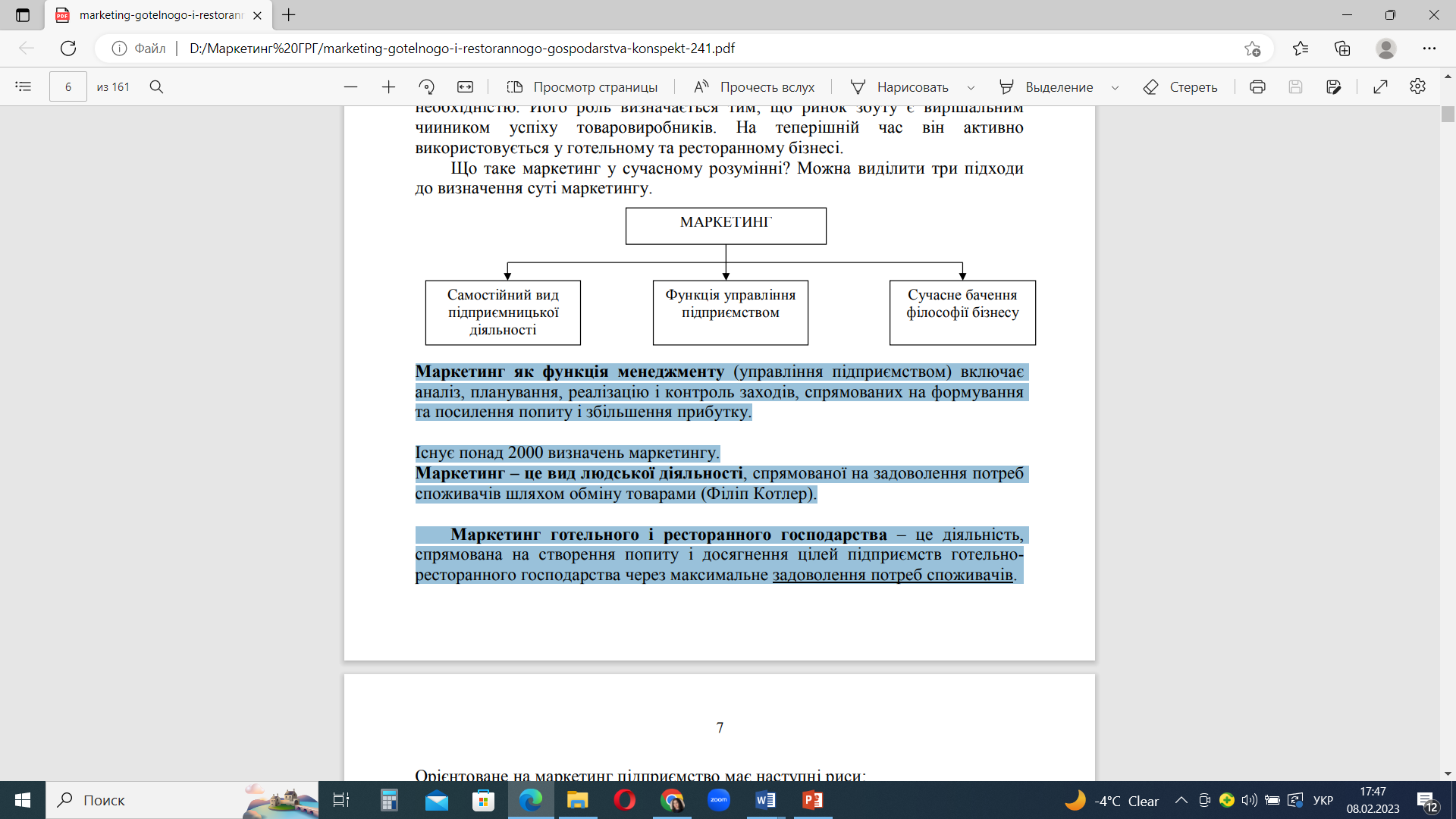 Потреби, підкріплені купівельною спроможністю, переходять в категорію запитів. 
       Споживач розглядає товар як сукупність певних якостей та обирає той продукт, який забезпечує оптимальне поєднання цих якостей, що доступні за ту суму грошей, на яку розраховує даний індивід.
Товар – все те, що можна запропонувати на ринку для задоволення потреб та вимог. 
Послуга – це результат безпосередньої взаємодії виконавця для задоволення потреб споживача. Споживча цінність – це співвідношення між перевагами, які споживач отримує в результаті придбання та використання товару, та витратами на його придбання.
Задоволення споживача залежить від його сприйняття характеристик (властивостей) товару, які створюють споживчу цінність(незадоволений, задоволений, у захваті).
Маркетинг у сфері готельно-ресторанного бізнесу та туризму є складною багатокомпонентною системою, головне завдання якої - забезпечення туриста послугами, надання ночівлі, харчування та інших додаткових готельних продуктів, які пропонує готель.
Бажання – це зовнішня форма вияву потреб, тобто потреба, яка набула специфічної, конкретної форми відповідно до культурного рівня індивіда, виражається у матеріальних об’єктах. 
Попит – це забезпечена грошима потреба у товарах; це бажання з урахуванням наявної купівельної спроможності.
Ринок – сукупність покупців та продавців, які намагаються та здатні купити товар, зацікавлені у продажу товарів і схильні до обміну.
Комплекс маркетингу – це сукупність засобів, за допомогою яких здійснюється задоволення потреб споживачів.
Комплекс маркетингу (4р)
людей ( people) — усіх осіб, які безпосередньо або опосередковано причетні до споживання послуг: споживачів, працівників відповідної компанії, керівництво компанії тощо;

процеси ( process) — процедури та процеси, які визначають споживання послуг;

фізичну наявність ( physical evidence) — визначає здатність надати послугу, а також визначає середовище, у якому послуга надається.
Концепція маркетингу – задум (підхід) до організації маркетингової діяльності, який базується на основній ідеї, ефективній маркетинговій стратегії та конкретному інструментарії досягнення визначених цілей.
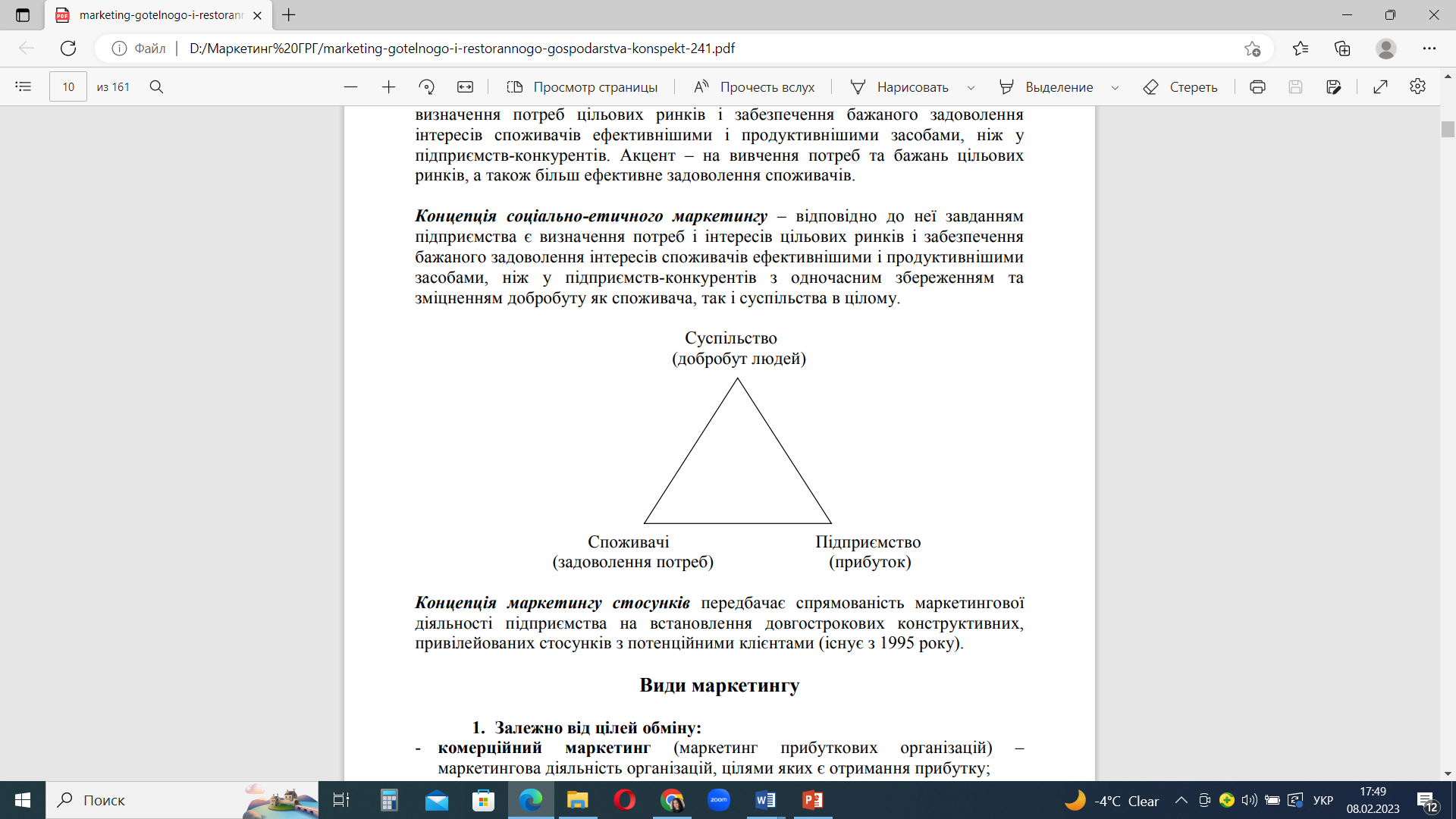 Маркетинг, як філософія бізнесу означає орієнтацію усієї діяльності підприємства – від проектування до виробництва, збуту товарів – на задоволення попиту споживачів.
Орієнтоване на маркетинг підприємство має наступні риси: 
на першому місці – проблема врахування потреб споживачів, а не підприємства, тобто виробництво продукції з такими характеристиками та якістю, які потрібні покупцю; 
 виробляється і продається те, що буде куплене, а не те, що є можливість виробляти; 
 головна увага приділяється не зниженню витрат виробництва, а врахуванню перспективних потреб реальних та потенційних покупців; 
 період планування в основному довгостроковий.
  Основна ціль маркетингу – забезпечення максимального обсягу прибутку в процесі купівлі-продажу продукції, при якому задоволення попиту є фактором досягнення цілі. Вона досягається за допомогою конкретних цілей:
 - завоювання частки ринку; 
забезпечення росту обсягів збуту;
 досягнення переваг над конкурентами; 
 активізація стимулювання і рекламної діяльності;
Всі завдання маркетингу поділяються на 2 групи: 
стратегічні; 
 тактичні. 
  Основними стратегічними завданнями маркетингу є:
 - визначення стратегії поведінки фірми на ринку; 
встановлення і освоєння цільових ринків; 
 створення власних товарів; 
 створення власних збутових і комунікаційних систем. 
   Тактичні завдання полягають у знаходженні відповідей на питання: 
хто? … дійсні та потенційні споживачі, постачальники, конкуренти фірми; 
 що і скільки?... виробляти і продавати; 
 де?... організовувати фірму, знаходяться споживачі і конкуренти, продавати продукцію;
 коли і як?... здійснювати виробництво і збут, рекламувати; 
 по якій ціні?... продавати продукцію; 
 для чого?... розширювати ринок, підвищувати рентабельність.
ДЯКУЮ ЗА УВАГУ !!!